The Institution as a Publisher
22 October 2015, Bangor University
Scholarly publishing in the library
Graham Stone
Information Resources Manager
http://eprints.hud.ac.uk/25755/
This work is licensed under a Creative Commons Attribution 3.0 Unported License
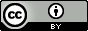 University of Huddersfield PressRe-Launched 2010
Re-launched as an open access press*
Scholarly monographs
Peer reviewed journals
Sound Recordings
*We are still working on the OA bit!
University of Huddersfield PressAims and objectives
To encourage new and aspiring authors to publish in their areas of subject expertise
Scholarly monographs related to specific areas of research in the University, one off conference proceedings and titles of local, regional or national interest
Journals and other specialist series such as annual conference proceedings
Sound recordings (via Huddersfield Contemporary Records)
University of Huddersfield PressAims and objectives
The principles governing the Press going forward are that:
All material published should be of high quality and peer reviewed
As a general rule, material should be published on Open Access via the University Repository, in order to maximise the potential for dissemination to as wide an audience as possible.  Publications may also be made available by print-on-demand. 
The Press will operate on a cost recovery profit sharing model, with any surplus being reinvested into the Press

The vision of the Press is to produce a ‘robust scholarly ecosystem’
University of Huddersfield PressGovernance
Prof Tim Thornton 	Deputy Vice-Chancellor (Chair)
Sue White 		Director of Computing and Library Services
Prof Chris Cowton 	Dean of the Business School
Prof Janet Hargreaves 	Associate Dean, School of Human and Health Studies
Dr Martyn Walker 	Head of Dept, Post-Compulsory Education and Training
Prof Monty Adkins 	Professor of Experimental Electronic Music
Dr Tracy Turner		Deputy Director of Research and Enterprise
Graham Stone 		University Press Manager
Rebecca McCall 	University Solicitor
Megan Beech 		Marketing Officer - Research and Enterprise
Lisa Ward 		Head of Teaching and Learning Institute
University of Huddersfield PressProposals
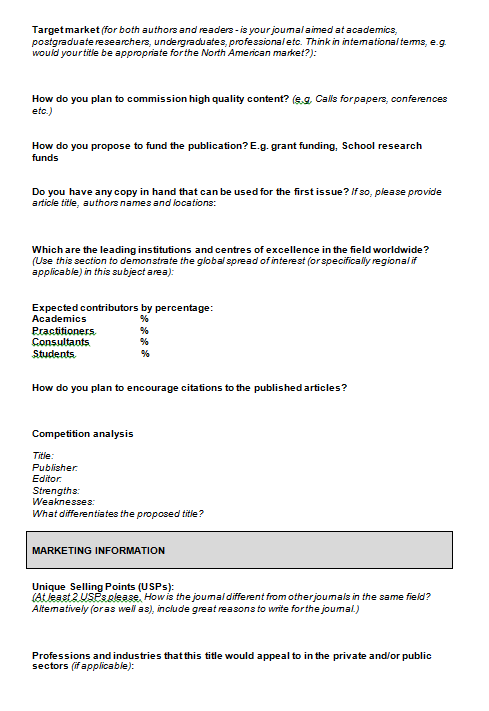 Proposal forms submitted to the Press Board for journals and books
Usually after initial meeting
Sample chapters for monographs sent for peer review
Journal Ed. boards scrutinised
Marketing proposal requested
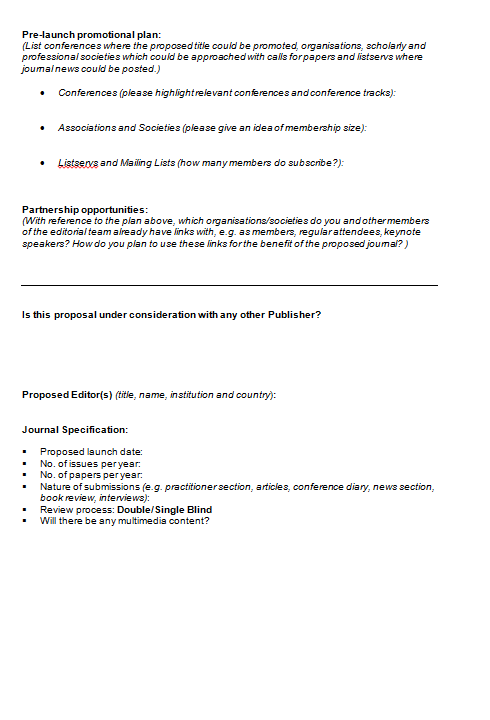 University of Huddersfield PressAuthor attitudes
Journals
Open access seems to be the accepted norm for journals – it has never come up for discussion!
Policy not to charge APCs is attractive

Monographs
Initial publications were not OA as agreements pre-dated the ‘re-launch’
One retrospective conversion to OA has now happened
An embargoed OA monograph is about to go live
New authors are all keen to go OA plus PoD copies
So far, no issues with CC BY
University of Huddersfield PressOpen Access Monographs
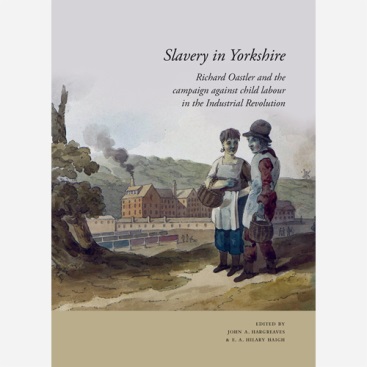 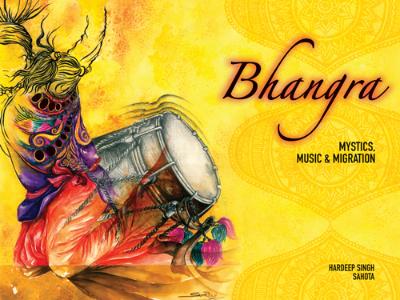 12 monographs published since 2011
6 OA monographs
PDF on OA
Print on sale via the University online store, Amazon, Waterstone’s etc.
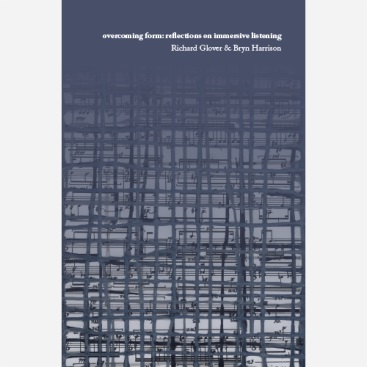 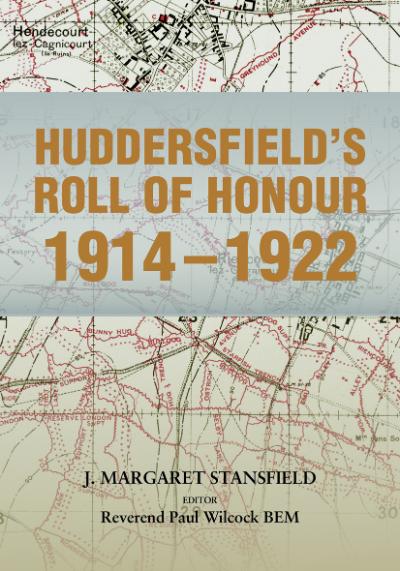 University of Huddersfield PressMonograph costs
£4,000 for up to 100,000 words
Costs to be paid by funder, Research Centre, QR money, Computing and Library Services
Admin/staffing costs met by CLS
UCL have similar charges, however, all charges are waved for UCL authors
OA with PoD restricted to around £25 per copy
70 sales would give a surplus of £1,750
This surplus would then be used for marketing and recurrent expenditure for the Press
University of Huddersfield PressNoise in and as music
Published Oct 2013
83 copies sold
1,867 copies downloaded
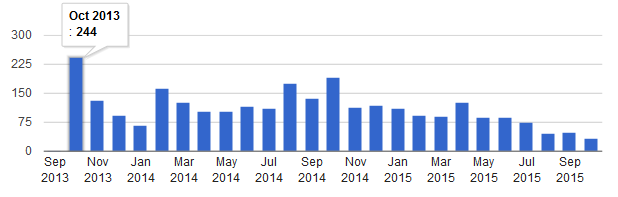 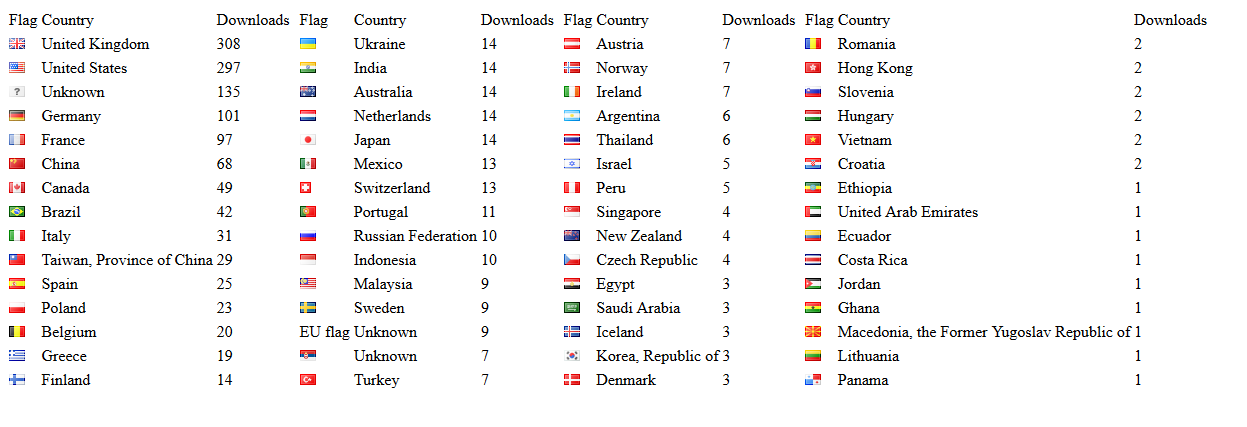 University of Huddersfield PressShibusa: extracting beauty
Published Mar 2012
76 copies sold
OA from April 2014
584 copies downloaded
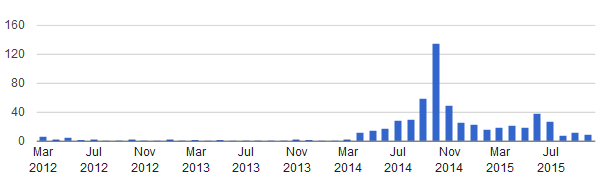 University of Huddersfield PressDiscoverability
Google
Via OAI-PMH compliance in the Repository
Library web scale discovery
DOAB membership
Jisc/OAPEN Open Access Monograph Service
JISC Digital infrastructure: campus-based publicationsMay - Oct 2011
Huddersfield Open Access PublishingProposal
The HOAP project attempts to bring together the two systems of delivering OA research articles
OA repositories
OA journals
The project has developed a low cost, sustainable OA journal publishing platform using EPrints Institutional Repository software
University of Huddersfield PressOA journals
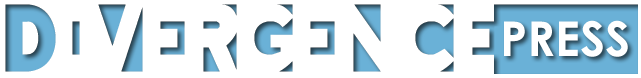 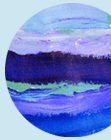 Based on the Jisc HOAP project (2011)
7 current Journals
+1 archived title
Hosted via the University Repository
Preserved in Portico
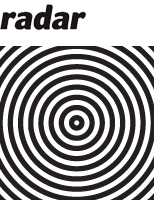 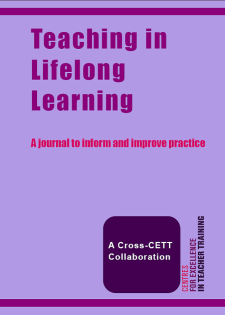 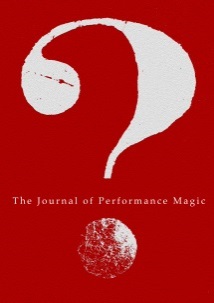 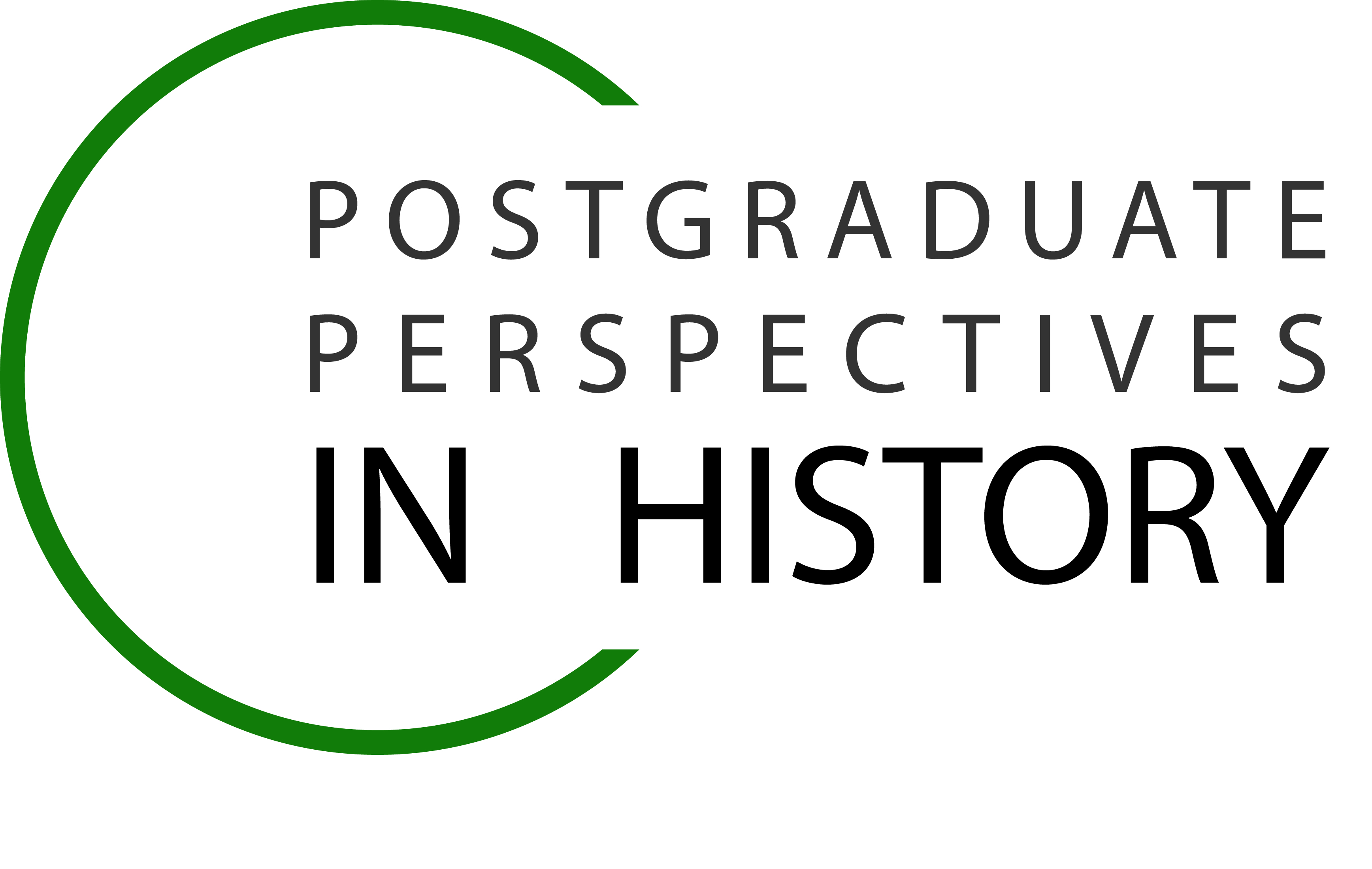 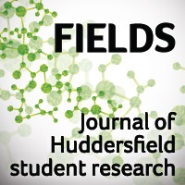 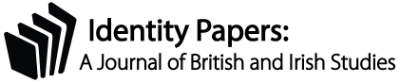 University of Huddersfield PressTeaching in Lifelong Learning
Back-run of 42 articles
CrossRef membership
200 DOIs added to references
Licence to Publish (LtP) 
Allows the author to retain the copyright under a CC BY licence
Membership of COPE
A forum for editors and publishers of peer-reviewed journals to discuss all aspects of publication ethics
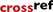 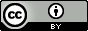 University of Huddersfield PressUsage
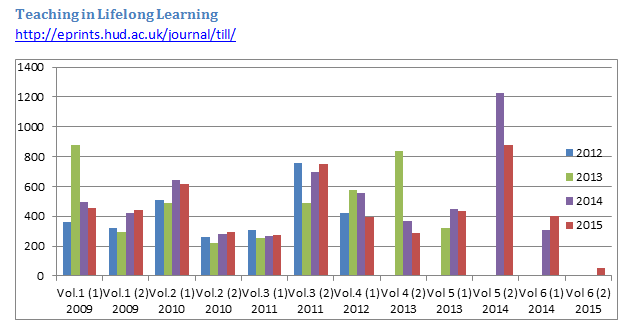 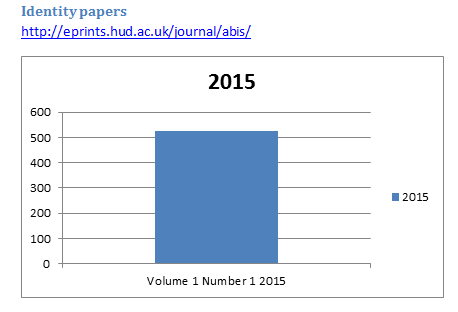 University of Huddersfield PressFields: journal of Huddersfield student research
Fully peer reviewed by academic staff
3 submissions per School (up to 21 articles)
Combination of best dissertations and student submissions
Writing workshop held in July
Peer reviewed by School Ed. Boards in September
Peer reviewed by Fields Ed. Board in October
Published in January/February 



Stone, G., Jensen, K. & Beech, M. (2016). Publishing undergraduate research: linking teaching and research through a dedicated peer reviewed open access journal. Journal of scholarly publishing.
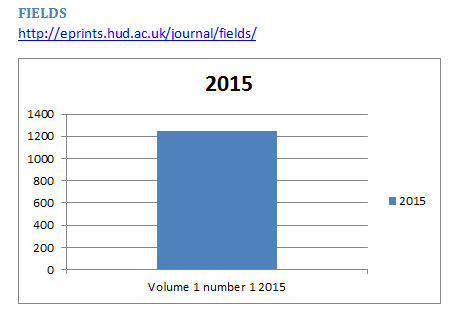 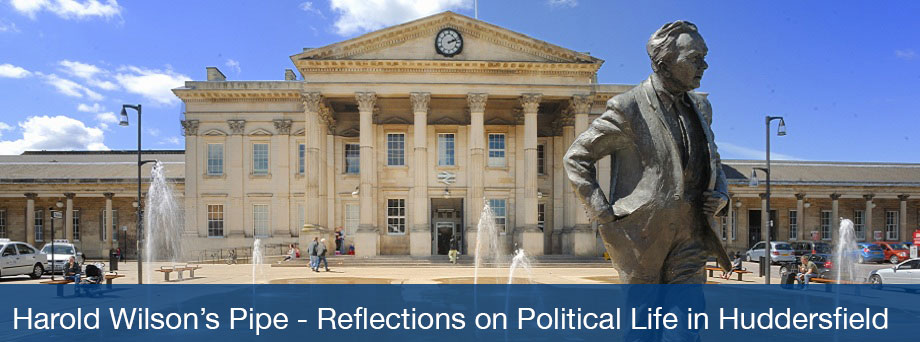 University of Huddersfield PressFields: journal of Huddersfield student research
The experience of writing for the journal has certainly been a positive one. It has allowed me to develop publication skills, improve my academic work and take on board different perceptions and criticisms. The opportunity has also allowed me to revisit a piece of work that I am particularly proud of and present it to a wider audience.

Reece Goscinski commenting on To What Extent Does the Ideological Construct of Collectivism Continue to Govern the British Trade Union and Labour Movement? Fields: journal of Huddersfield student research, 1 (1). e11.
University of Huddersfield PressJournal discoverability
Google
Via OAI-PMH compliance in the Repository
Library web scale discovery
DOAJ membership
TiLL
Journal of performance magic
Scopus/A&Is?
University of Huddersfield PressDOAJ seal
To qualify for the Seal the journal must:
have an archival and preservation arrangement in place with an external party such as CLOCKSS, LOCKSS, Portico;
provide permanent identifiers in the published content such as DOIs;
provide article level metadata to DOAJ;
embed machine-readable CC licensing information in article level metadata;
allow reuse and remixing of content in accordance with a CC BY, CC BY-SA or CC BY-NC license;
have a deposit policy registered in a deposit policy directory such as SHERPA/RoMEO;
allow the author to hold the copyright without restriction

To date, 88 out of 10,619 journals in DOAJ have qualified for the Seal
University of Huddersfield PressCost benefits for TiLL
University of Huddersfield PressJournal costs
Set up costs
£750 for landing page and coding (paid by School or Research Centre)
Recurrent costs
£2750 + £50 per year for DOIs
Staffing costs – CLS
Maintenance costs included in Repository hosting charges
University of Huddersfield PressOA journals - Growing the author pool
New titles planned
1 launching in 2016
1 in development
2 at proposal stage
Attracting societies, charities and research institutes
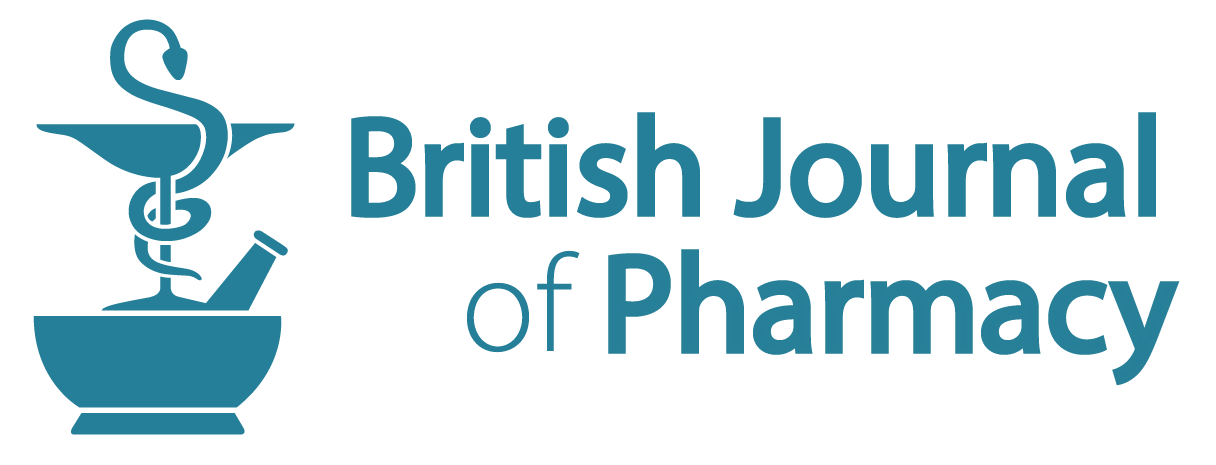 Huddersfield Contemporary Records
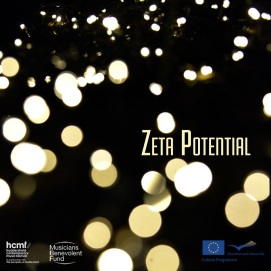 7 CDs & 1 DVD
1 Digital download album
Published with CeReNeM and /hcmf
Distributed via NMC
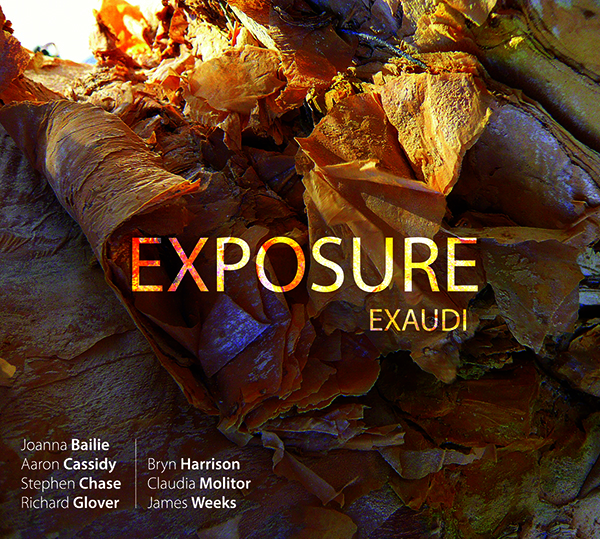 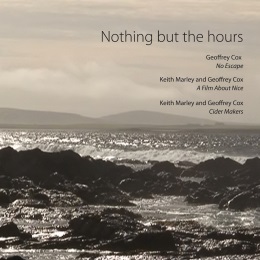 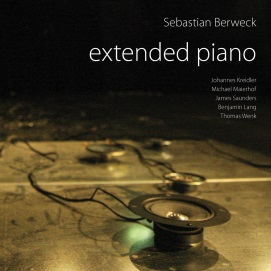 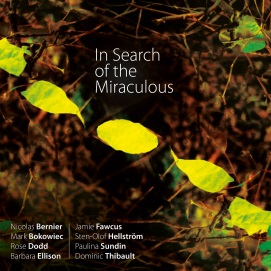 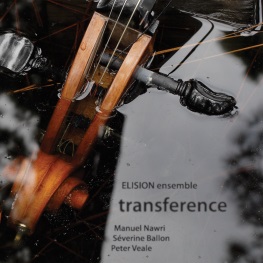 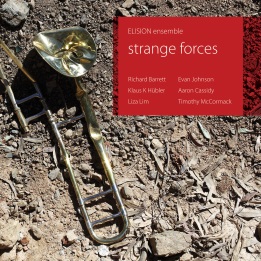 University of Huddersfield PressREF 2014
UoA 35: Music, Drama, Dance and Performing Arts
100 research outputs
11% included a Press publication (sometimes as part of a portfolio item)

4th in UK for research impact
1st Yorkshire
1st post-92 overall

QR funding per item has been calculated, which shows the true return on investment for the Press
University of Huddersfield PressREF 2014
UoA 35: Music, Drama, Dance and Performing Arts
100 research outputs
11% included a Press publication (sometimes as part of a portfolio item)

4th in UK for research impact
1st Yorkshire
1st post-92 overall

QR funding per item has been calculated, which shows the true return on investment for the Press
University of Huddersfield PressSustainability and innovation
In order to be sustainable and innovate in future years the Press needs:
Additional staffing
A publications and marketing manager has been proposed
Otherwise there is a risk that it will become a victim of its own success
Sustained funding from the University
This will allow greater freedom to help develop future monographs/journals
It will also allow the Press to grow at a sustainable rate
University of Huddersfield PressCollaboration
We don’t actually know how many UK university presses there are!
21 in 2002, 17 in 2004… (Hardy & Oppenheim, 2004)
Oxford, Cambridge, Bristol (Polity Press), Wales, Manchester, Liverpool and Edinburgh (7)
Buckingham, Chester, Hertfordshire, Huddersfield, Imperial, Institute of Education, UCL, UCLan, Westminster and York (10 – Cond, 2014)
Cardiff, White Rose and St Andrew’s University Presses can be added
University of Huddersfield PressCollaboration
Northern Collaboration Shared Press Meeting in 2014
The need for a piece of research to understand the lay of the land regarding UK University Presses and what they publish
Work on a set of best practice guidelines to assist New University Presses	
Not a shared platform!
Develop a UK/European chapter of the Library Publishing Coalition
Membership?
Annual conference?
University of Huddersfield Press
http://unipress.hud.ac.uk/

Graham Stone
g.stone@hud.ac.uk
@Graham_Stone
http://eprints.hud.ac.uk/25755/
This work is licensed under a Creative Commons Attribution 3.0 Unported License
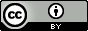